Задачи с параметрами
Автор Н.А. Муковоз, учитель математики МОУ «Лицей  № 1 пос. Львовский» Подольского района  Московской области
2012 год
Цель и задачи
Цель: 
     Научить обучающихся решению уравнений с параметрами  разными способами.
Задачи:
Закрепление  аналитического способа решения уравнений с параметром.
Применение способа «Использование координатной плоскости». 
Применение способов  «Поворот прямой», «Параллельный перенос».
Закрепление навыков построения графиков функций.
Три решения одной задачи
Задачи с параметрами – один из самых сложных разделов школьной математики. Умения решать их разными способами поможет  вам обрести чувство уверенности  в своих силах. Рассмотрим некоторые способы решения уравнений с параметрами на примере следующей задачи, которая часто встречается на выпускных экзаменах.
Определить число решений уравнения |х+2|= ах+1 в зависимости от значений параметра а.Решение Первый способ (аналитический) Уравнение определено при любом действительном значении параметра  а и равносильно следующей совокупности систем:
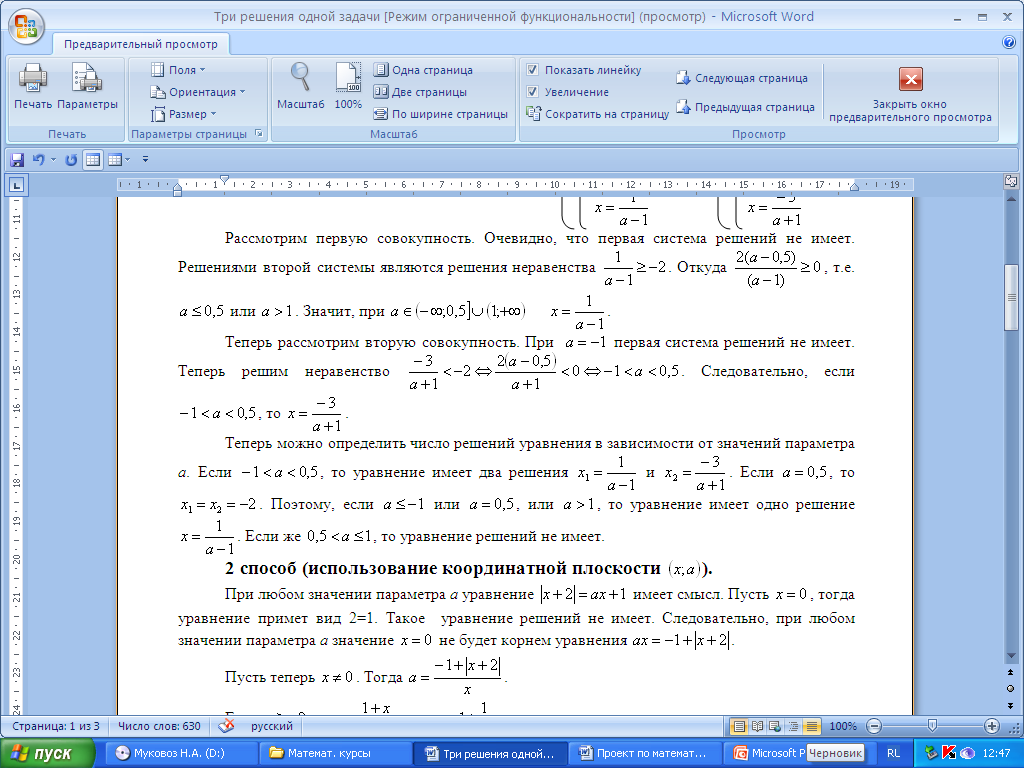 Использование координатной плоскости
Способ «Поворот прямой»
Построим графики функций y=|x+2| и y=ax+1. Графиком первой функции является угол, вершина  которого находится в точке  А с координатами (-2;0). Функция  у=ах+1
задает семейство прямых, каждая из которых проходит через точку В (0;1), т.е. прямые  вращаются вокруг точки В.     См. (рис. 2)
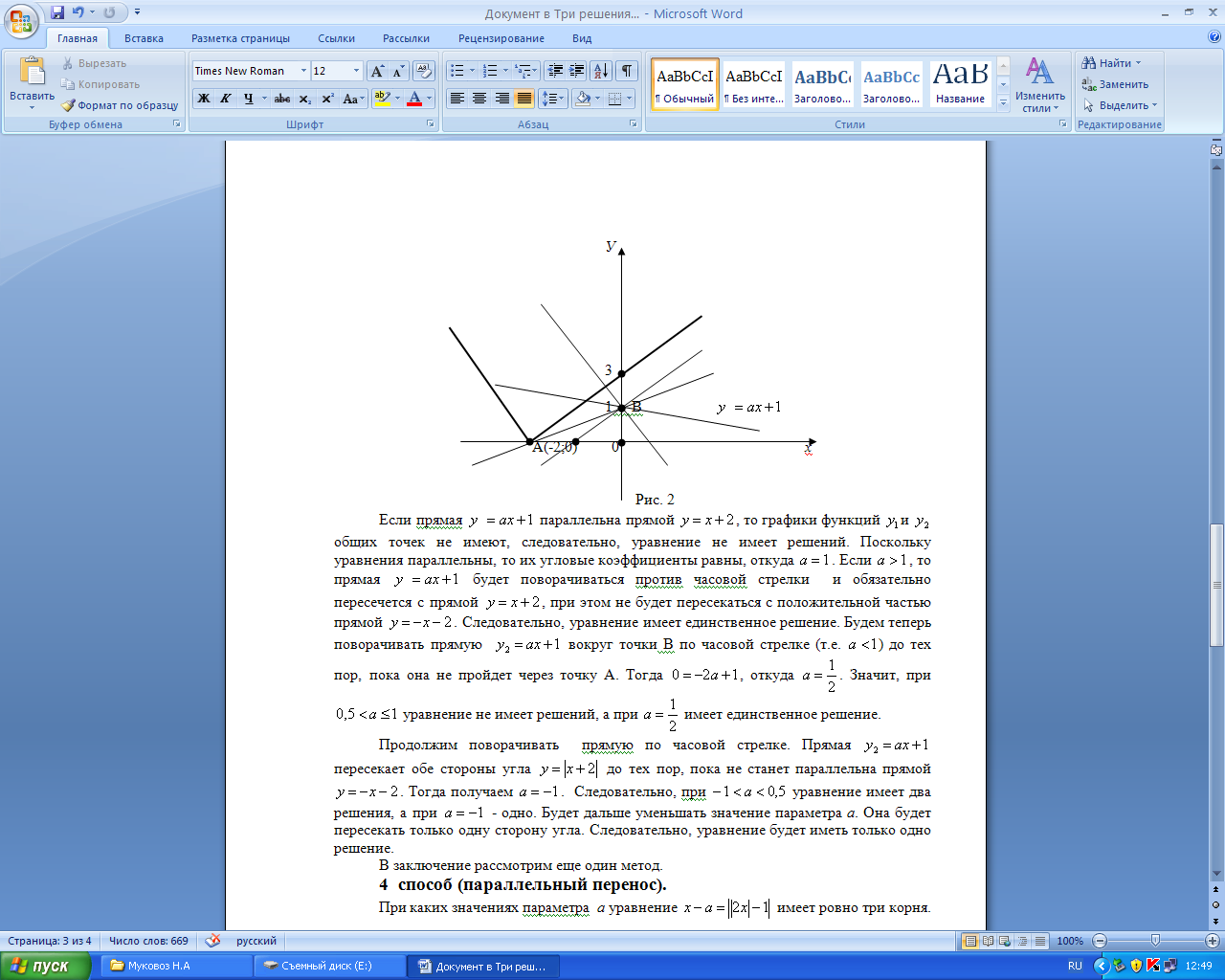 Еще один способ решения - параллельный перенос
При каких значениях параметра  а уравнение  имеет ровно три корня?
Используемая литература
Учебник А.Г. Мордкович
Журнал «Математика в школе»
Приложение к газете «Первое сентября»
Курсы повышения квалификации (лекции)
Задания ЕГЭ
П.И. Горнштейн, В.Б.Полонский, М.С. Якир «Задачи с параметрами».
Интернет-ресурсы.